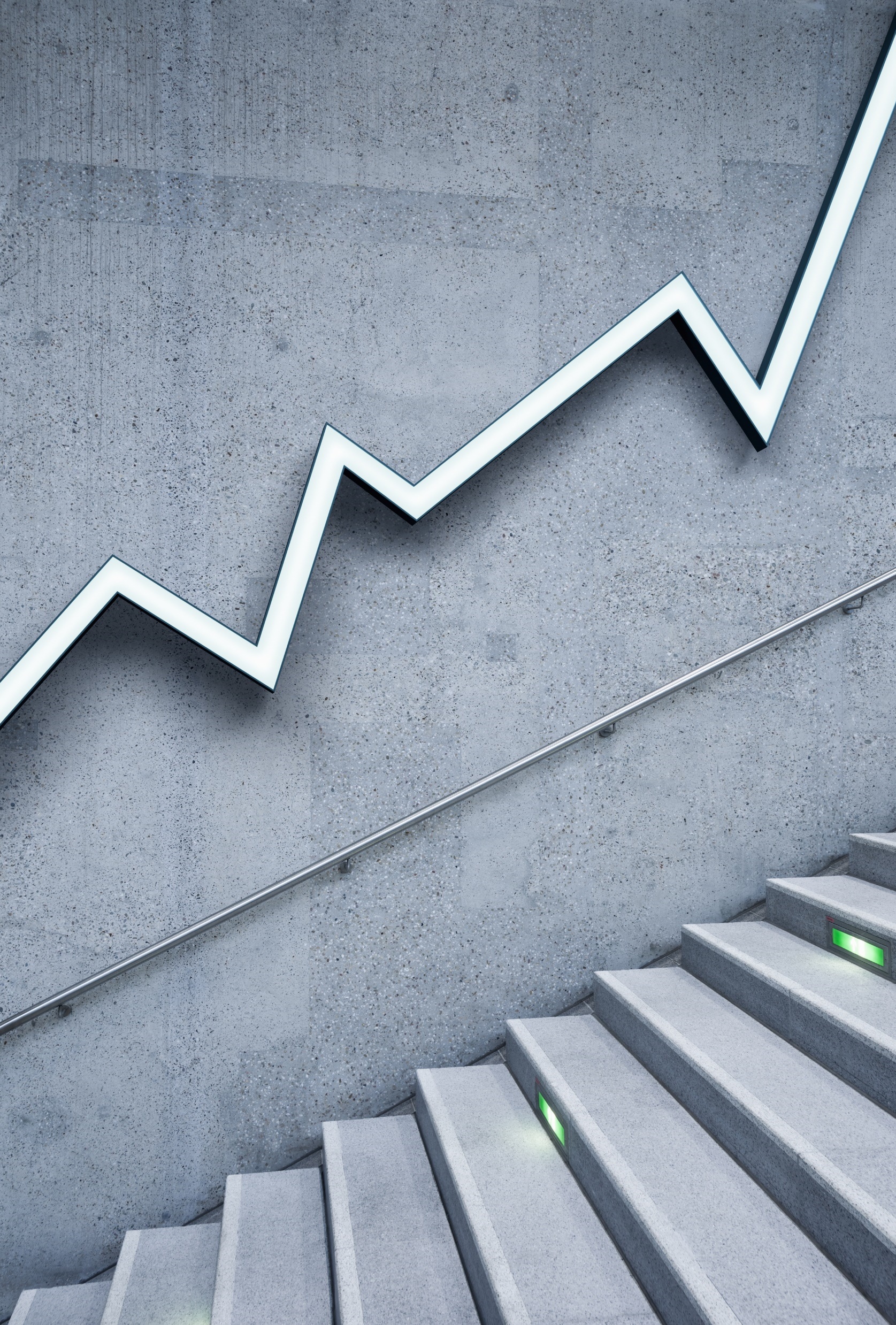 Empower Training for Staff Advisors
November 6, 2020
Log into Empower
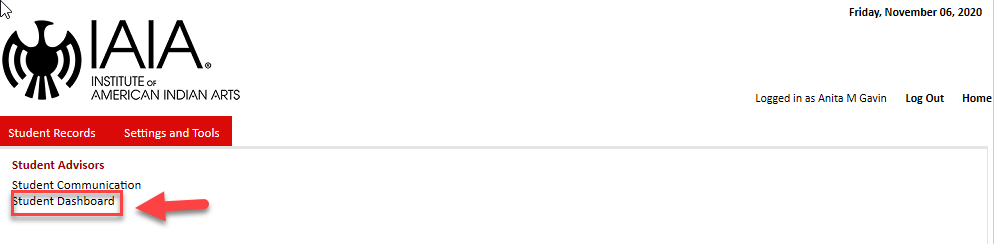 Click on red Menu Student Records and then on Student Dashboard
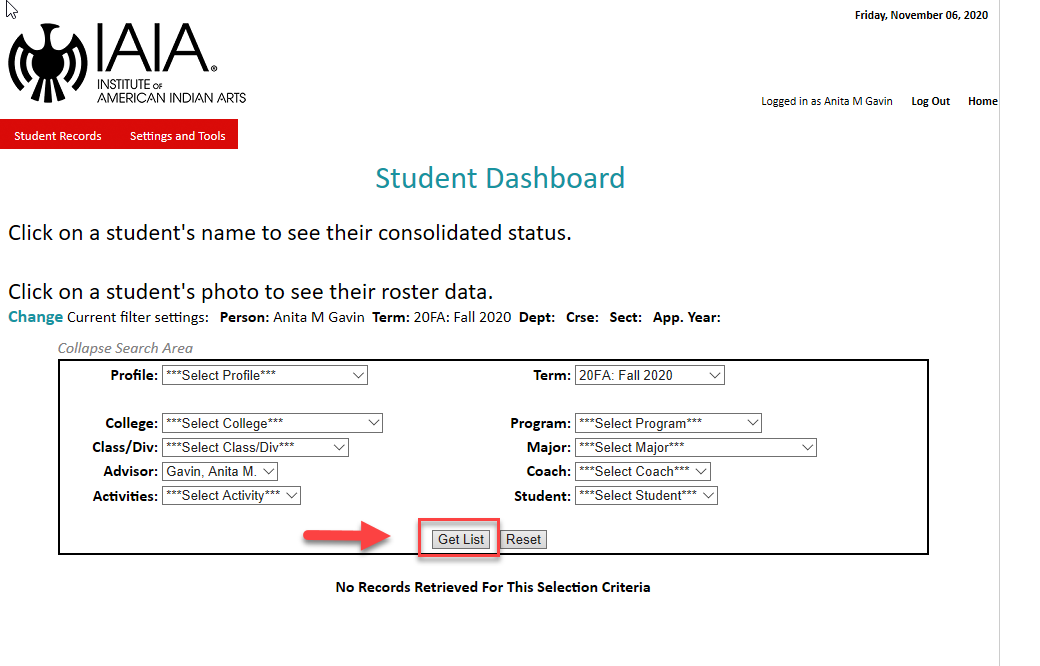 You will see this screen, click on Get List
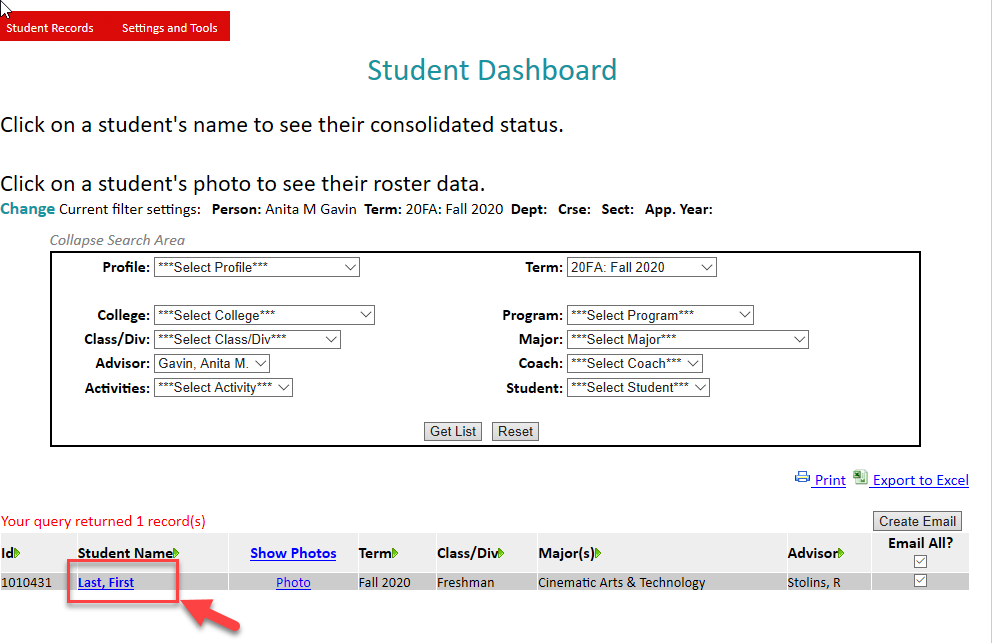 Only your advisees will show up on this screen. Click on the advisee name, in this case the student’s name is Last, First.
Click on Communications
You will see this screen
Options for communication
Can choose from the pull down:  letter, email, direct contact or note
An email will always generate an email screen.
Options for action codes
Email
This communication type will always send an email.
Click on Continue button
Email Example
Email comment
An email will be sent to the student and a copy to yourself. The body of the email will appear in the comment section
Clicking the response button will add a date here and is optional
Manually logging a Communication Entry
Choose any Communication Type except email and the appropriate Action Code 
In this case note is the communication type and comment is the action code
Logging a Communication Entry
Comment is logged here
Questions?
Contact:  Anita Gavin anita.gavin@iaia.edu, phone 505-424-5701